ГРАММАТИКА
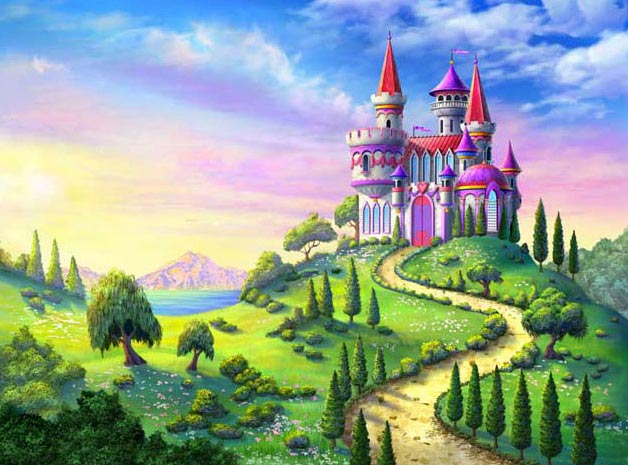 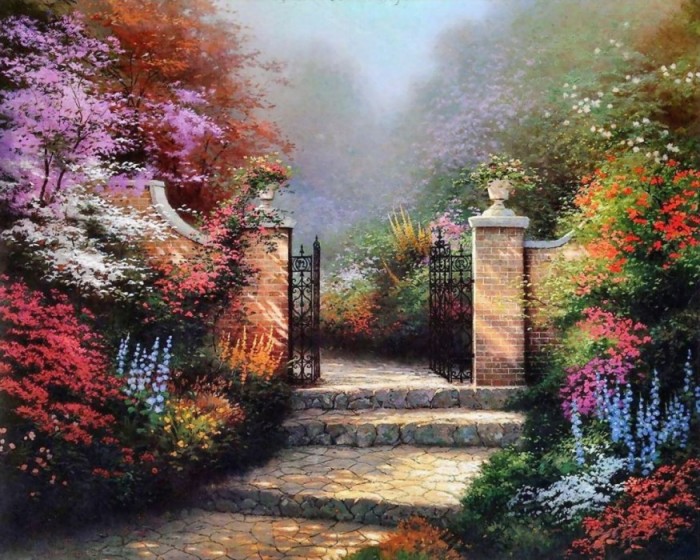 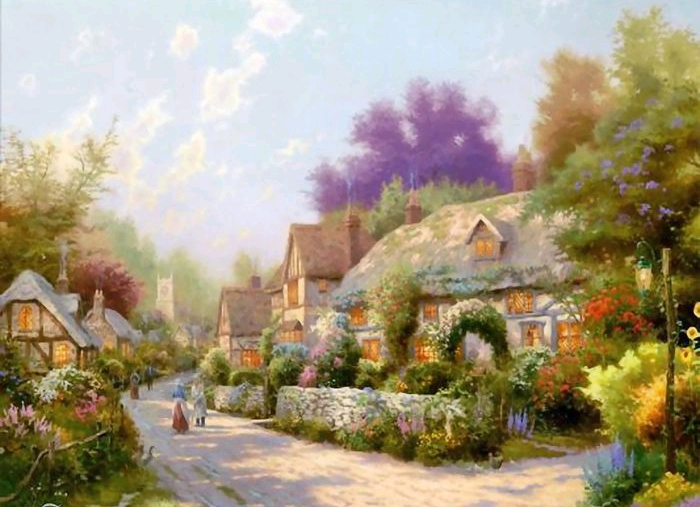 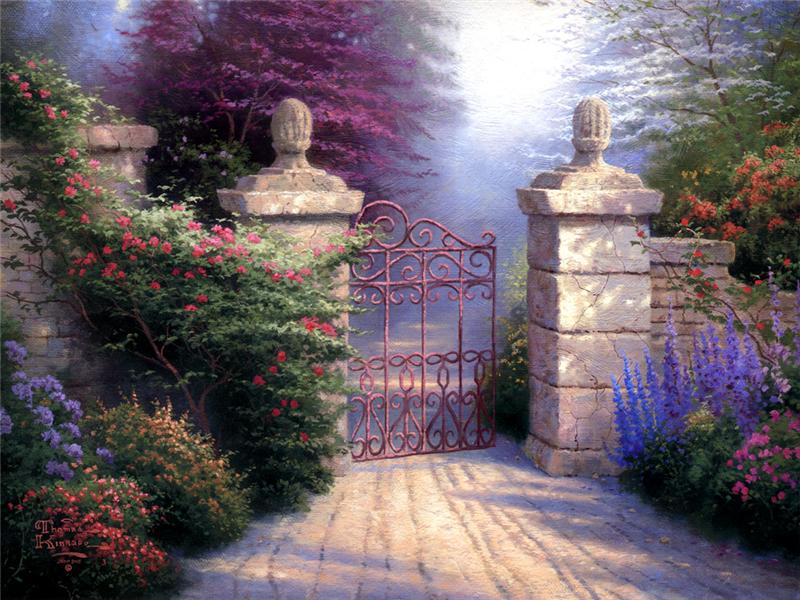 Вьюга
горько
льёт
При въезде в город, предъявите ключ.
перья         
пьёт
подъезд
въезд
Под звонким объявлением большое оживленье.
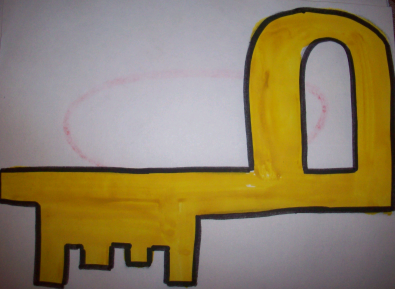 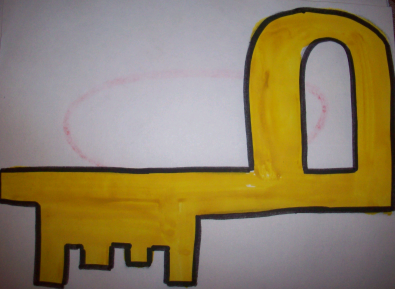 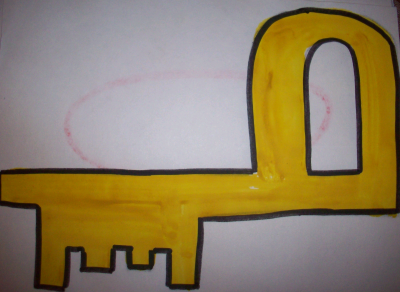 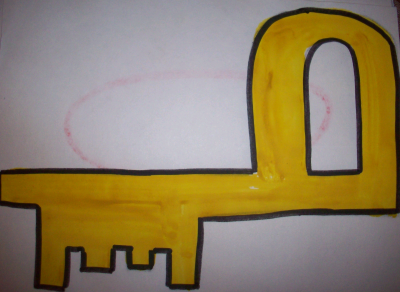 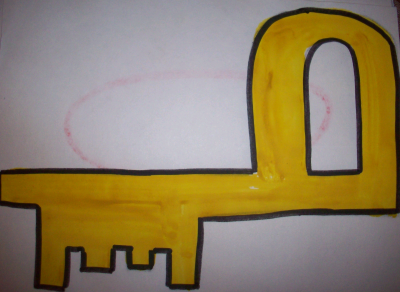 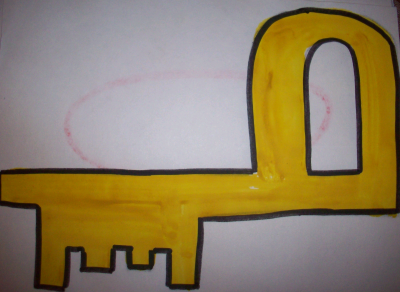 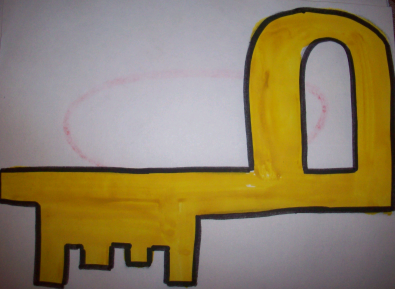 о
о
ц
м
л
ы
д